Тема мастер класса:
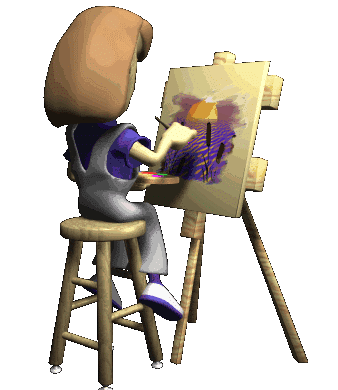 «Использование технологии нетрадиционного рисования в патриотическом воспитании дошкольников»

Воспитатель: 
Светличная Елена Алексеевна
Цель: повышение профессиональной компетентности в изобразительной деятельности. Поиск новых рациональных средств, форм и методов художественно-эстетического развития дошкольников.
Нетрадиционная техника« Рисование солью»
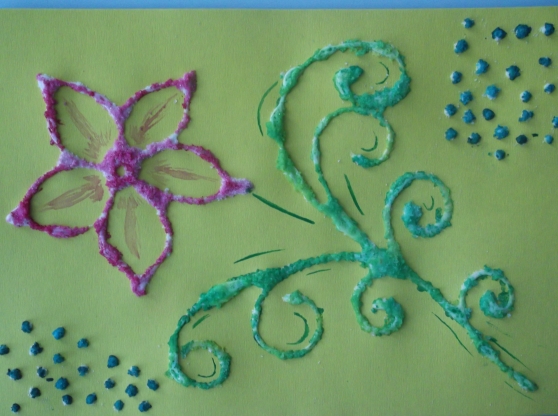 Для работы нам понадобятся материалы:
• Лист белого картона; • Соль среднего помола; • Густой клей ПВА; • Гуашь; • Простой карандаш; • Кисти  для клея.
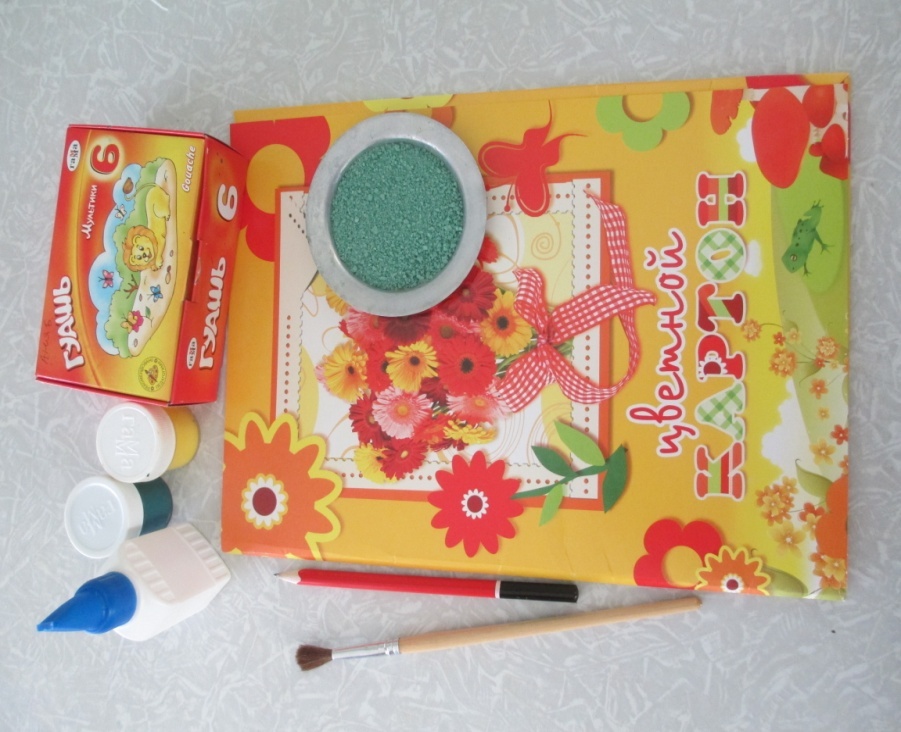 Рисуем изображение простым карандашом.
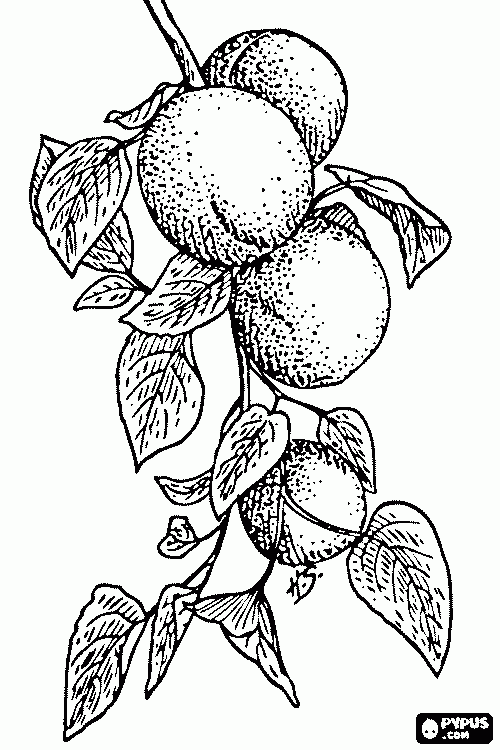 А теперь начинается самый творческий этап работы. Покрываем изображение (постепенно, небольшими кусочками) тонким слоем клея ПВА.
Кусочек, на который нанесли клей, посыпаем цветной солью (цвет может быть различный)
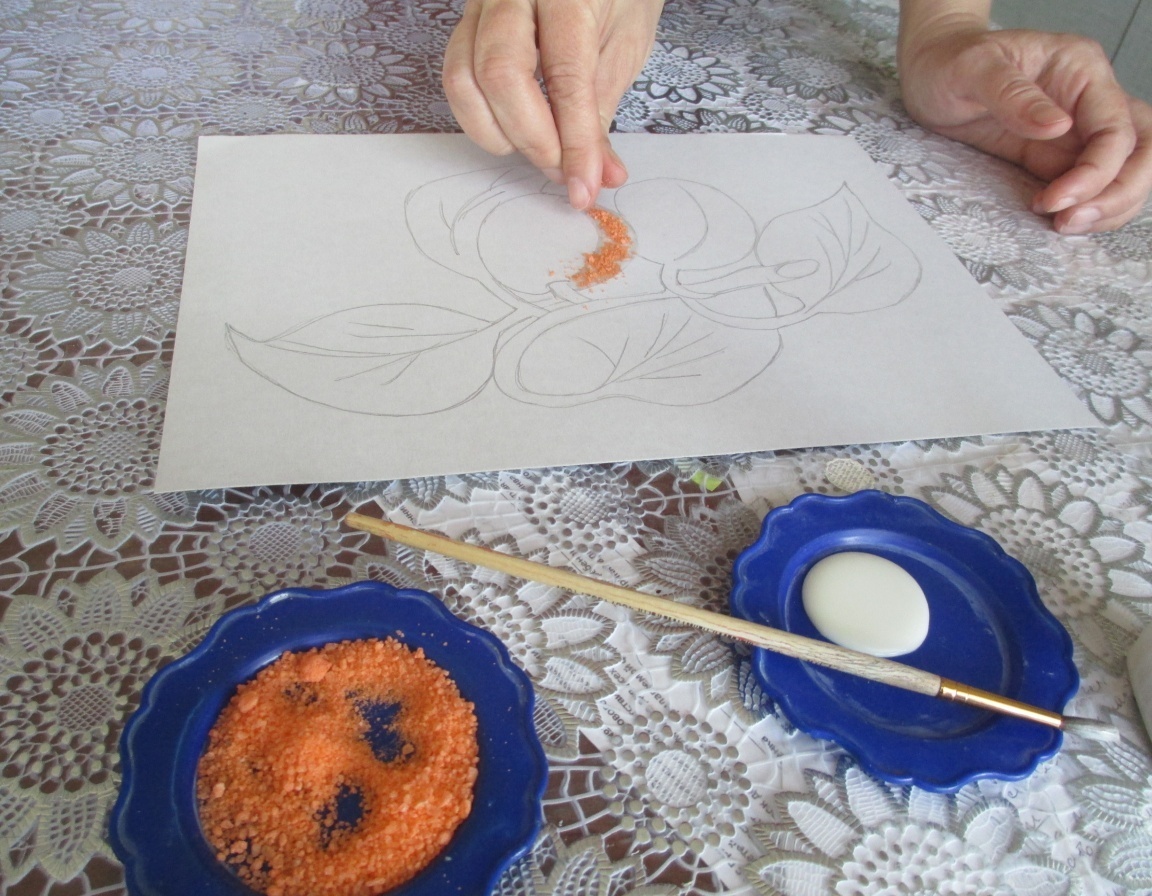 Вот такая необычная работа у нас получилась.
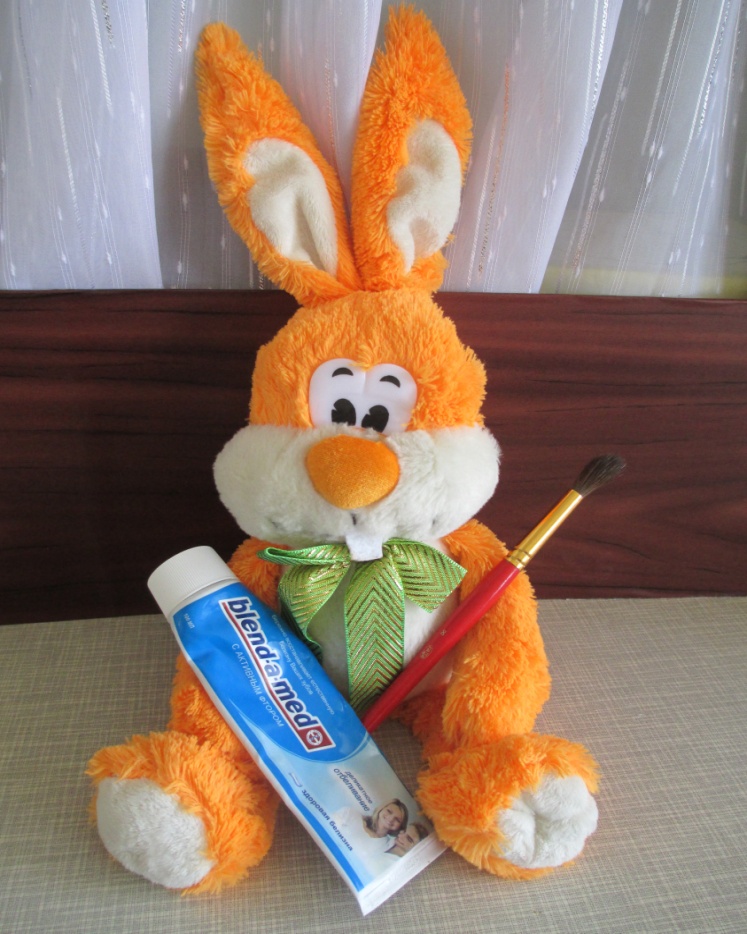 Нетрадиционная техника« Рисование зубной пастой»
Для работы потребуются следующие материалы :
- бумага или     картон;- тюбик зубной пасты;- гуашь;- кисточки;- салфетка;- баночка с водой;- зубочистки.
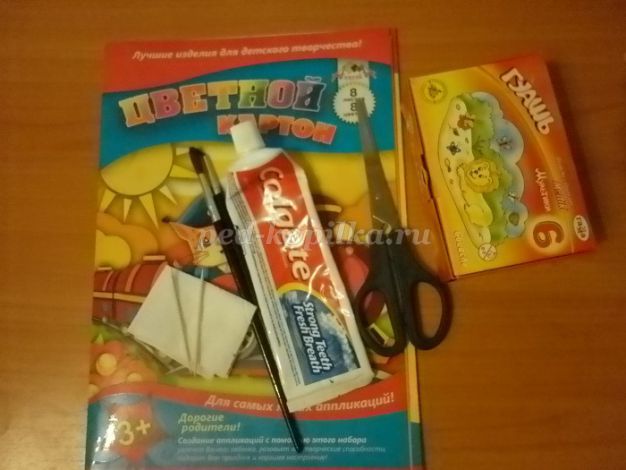 Выдавите немного зубной пасты и смешайте её с краской.
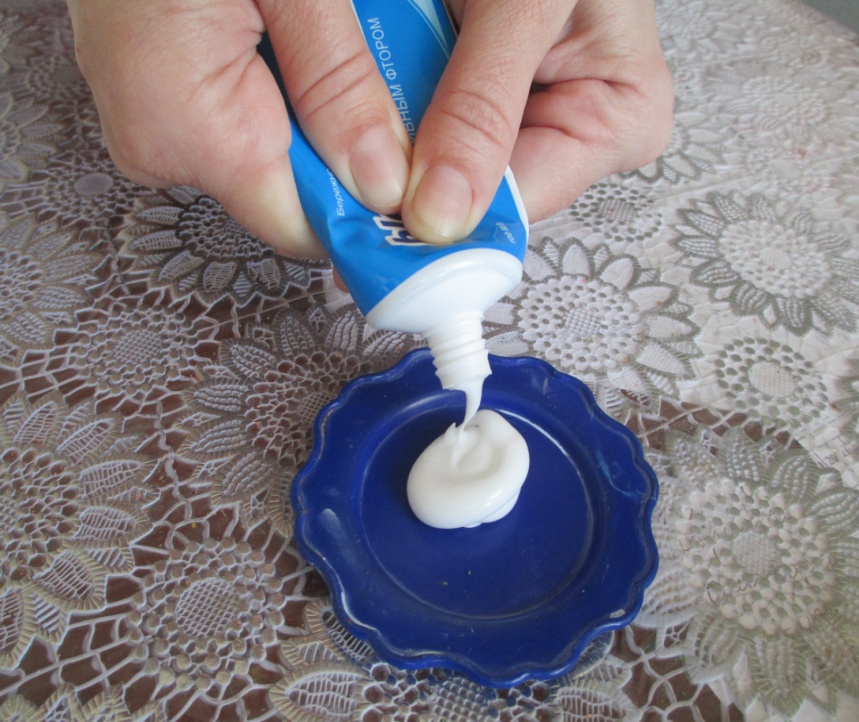 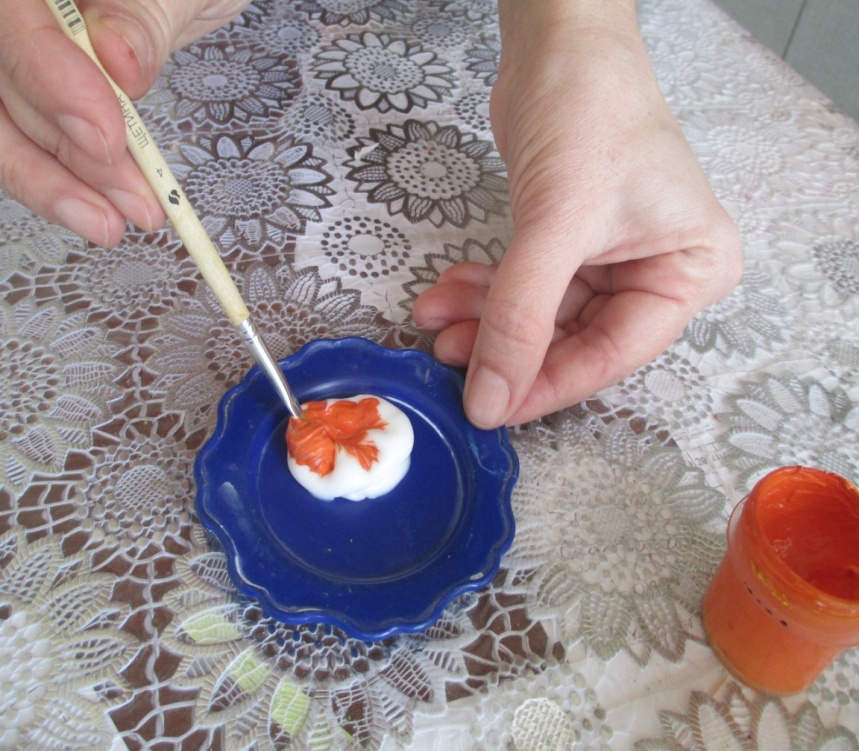 У вас должна, получится густая непрозрачная краска. Затем при помощи кисточки, рисуем. Так как зубная паста густая, поэтому для рисования лучше всего использовать кисточку с жестким ворсом.
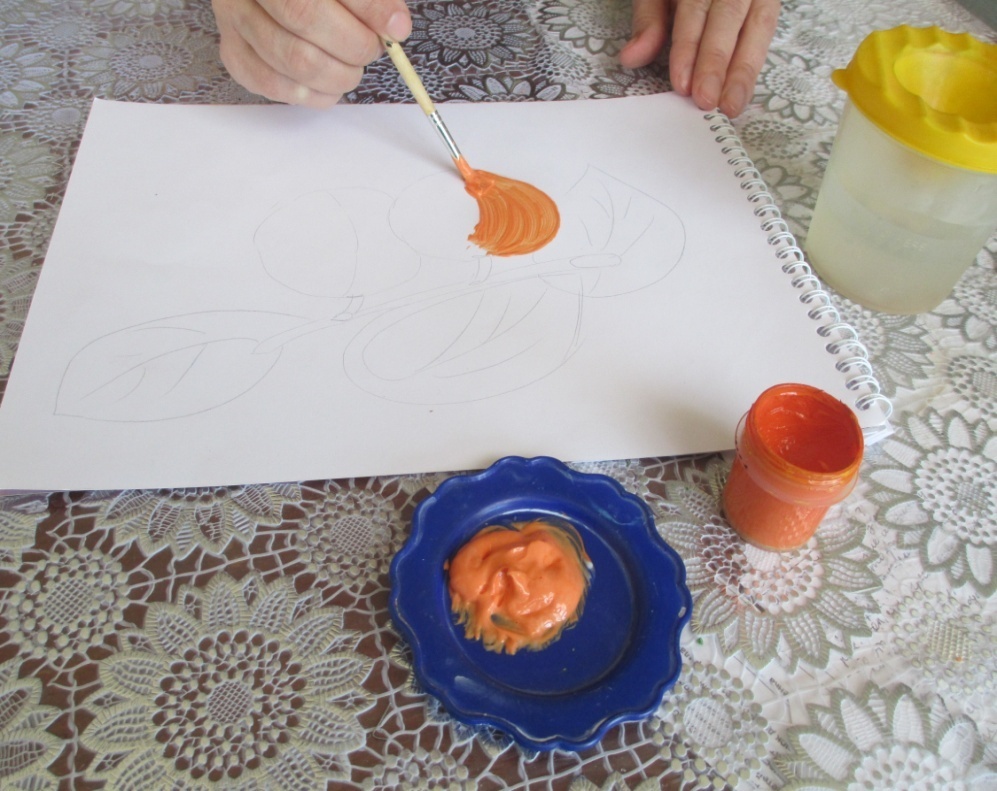